妊娠健康　與　優生  （二）
陳家寶醫生
www.mind2spirit.com
健身健心  修心修身
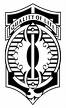 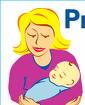 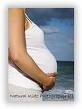 萬物靜觀皆自得
專注覺察
情緒
感覺及其特有的思想
生理與心理的狀態及相關行為傾向
情緒商數EQ
Emotional Intelligence
情緒智力
EQ 涉及的範圍
認識自身的情緒
妥善管理情緒
自我激勵
認知他人的情緒
人際關係的管理
EMOTIONAL INTELLIGENCE
情緒自覺
自我觀察並認知有那些感覺
學習形容感覺的詞彙
認識思想、感覺與反應之間的關係
専注覺察訓練
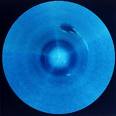 負面情緒
悲哀	憤怒	恐懼	憂慮	嫉妒 討厭
負面情緒的正面訊息
悲哀	 → 應珍惜現在所擁有的
憤怒 → 不公平，要作出改變
恐懼 → 有危險，要保護自己
憂慮 → 要集中精神，周詳計劃
討厭 →需要擺脫或改變
同理心
了解他人的感受
行為模仿
同理心
源自杏仁核及其與視覺皮質的聯結
恆河猴的實驗
利他主義
莫問鐘聲為誰而響，不是別人，正是為你
幫助自己，幫助別人
人際關係　社交健康
胎
同理心的培育
自覺覺他
管理方式
身教
胎教
心理教育
習氣
情緒管理
心理教育
「心」的運動
心的解脫
每日一事
靜修＋心的訓練
開心指數
開心，是優質生活的重要原素 
「休閒\放假\開懷玩樂」
「與家人關係良好」 「與朋友關係好」 「工作愉快」
『任何人都會生氣，這沒有什麼難的。但要能適時適所、以適當的方式對適當的對象恰如其分地生氣，可就難上加難。』
《亞里斯多德，尼可馬亥倫理學》
慈心
善意批評
讃美
無瞋
寛恕
慈為與樂
善待自己　善待別人日行一善
心理教育　每日一事
化瞋為慈　喜樂自在
心的運動
轉貪為勤	知足常樂
心的運動
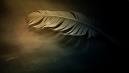 無量
無限量
心念的擴展
願我…我的BABY…至親…朋友…各界人士…敵人
慈心的修習
願我…我的BABY…至親…朋友…各界人士…敵人
願眾生無敵意
願眾生無仇恨
願眾生身心無礙
願眾生喜樂自在